Verbondenheid
God verbindt zich met mensen
Besnijdenis
Betekenis?
Betekenis?
Teken van het verbond 
Door de generaties heen
Open kring
Besnijdenis van het hart
Besnijd daarom uw hart en 
wees niet langer halsstarrig.
	(Mozes in Deuteronomium 10)

Laat je besnijden voor de HEER, 
ontdoe je van de voorhuid van je hart,	
	(Jeremia 4)
We zagen al dat Abrahams vertrouwen hem werd toegerekend als een daad van gerechtigheid. Maar wanneer gebeurde dat? Toen hij al besneden was of daarvoor? Het laatste, toen hij nog niet besneden was. De besnijdenis ontving hij later als een bezegeling en teken dat hij als onbesnedene rechtvaardig was omdat hij op God vertrouwde.
Zo werd hij de vader van alle onbesnedenen die geloven, zodat ook zij als rechtvaardigen konden worden aangenomen. En hij werd eveneens de vader van hen die besneden zijn, althans van hen die zich niet alleen hebben laten besnijden maar ook onze vader Abraham volgen in het geloof dat hij als onbesnedene bezat.
Er staat immers geschreven: ‘Ik heb je een vader van vele volken gemaakt.

(Paulus over Abraham, Romeinen 4)
Doordenkertje…
De eerste besnijdenis was een volwassen geloofsbesnijdenis.

Evengoed moesten de jongetjes al op de 8ste dag besneden worden.
De besnijdenis van Christus
In Christus bent u ook besneden, niet door mensenhanden, maar met de besnijdenis van Christus, door het afleggen van het aardse lichaam. (Paulus in Kolossenzen 2)
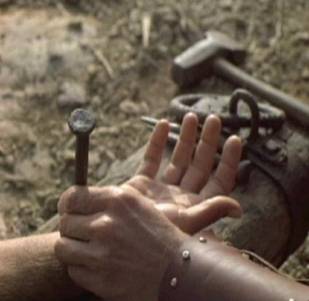 Toen u gedoopt werd bent u immers met hem begraven, en met hem bent u ook tot leven gewekt, omdat u gelooft in de kracht van God die hem uit de dood heeft opgewekt.
(Paulus in Kolossenzen 2)
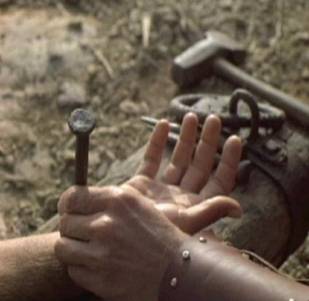 Het kruis van Christus
Teken van het verbond 
Door de generaties heen
Open kring
Ik zal water uitgieten op dorstige grond,
waterstromen over het droge land.
Ik zal mijn geest uitgieten over je nazaten
en mijn zegen over je telgen.	

(Jesaja 44)
De een zal zeggen: ‘Ik hoor bij de HEER,’
de ander zal Jakobs naam gebruiken,
een derde schrijft op zijn hand: ‘Van de HEER’
en tooit zich met de naam Israël.

(Jesaja 44)
“Zo zal dit verbond met mij voorgoed zichtbaar zijn aan jullie lichaam.”
“Zo zal dit verbond met mij voorgoed zichtbaar zijn aan jullie lichaam.”